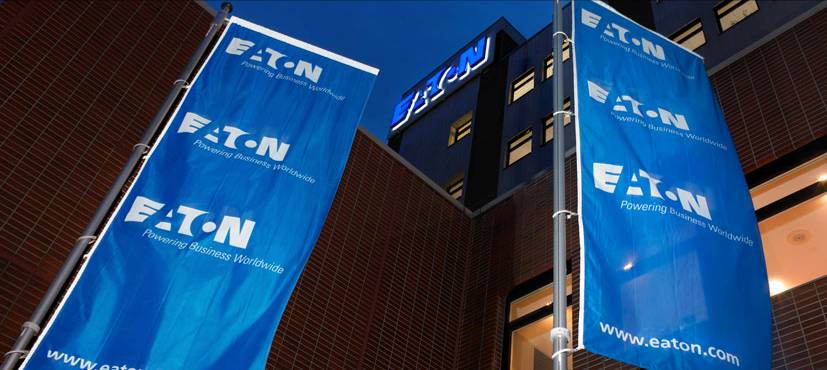 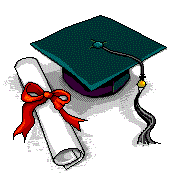 Hein Moeller Stiftung GmbH
Förderungsbedingungen und Bewerbungsabwicklung
Hein Moeller Stiftung GmbH
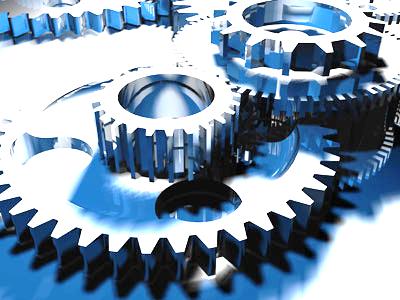 Gegründet 1983

 		U.a.: „Zur Förderung 				    	überdurchschnittlich qualifizierter 		Studierender in technischer oder 		kaufmännisch-technischer 			Fachrichtung“
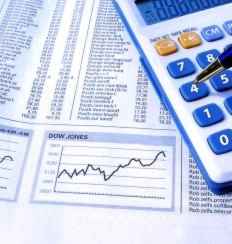 Hein Moeller Stiftung GmbH
Stipendium ist leistungsbezogen (Notendurchschnitt besser 2,7)

Unabhängig von sozialen Verhältnissen

Stipendienrate beträgt ca. 380 € monatlich bis zum Ende des Studiums
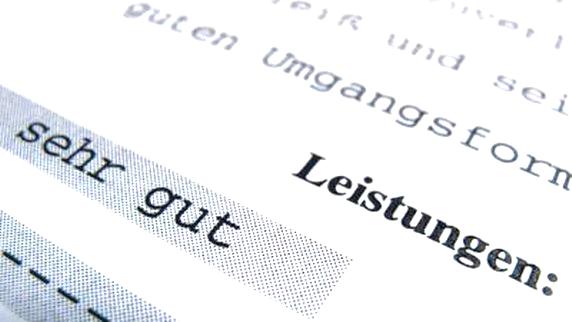 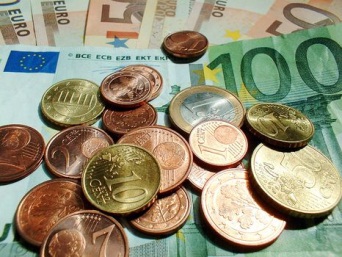 Hein Moeller Stiftung GmbH
Bewerber sollten nicht älter als 25 Jahre sein

Bewerber müssen mindestens befriedigende Kenntnisse in einer Fremdsprache besitzen
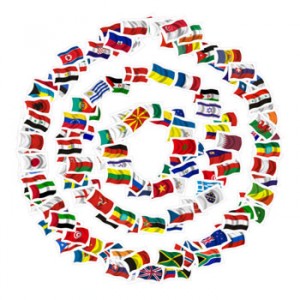 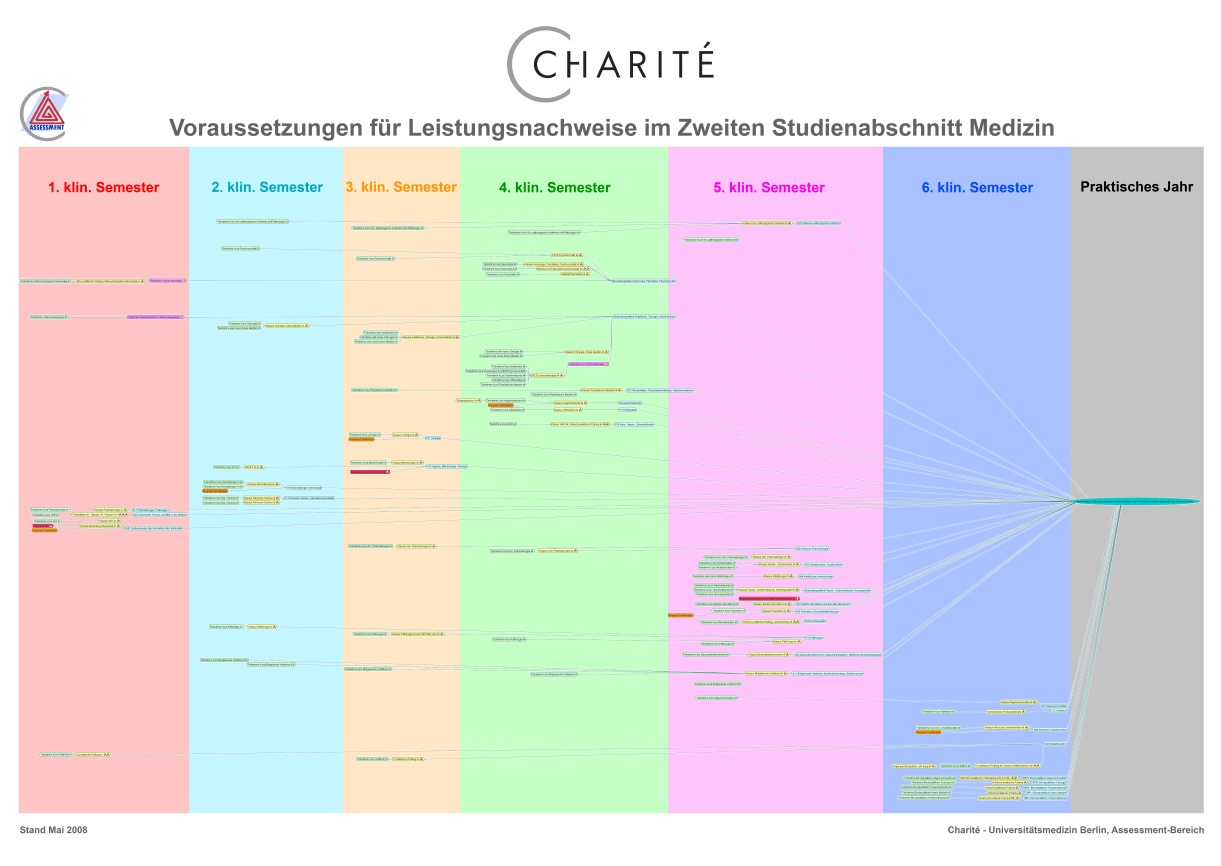 Hein Moeller Stiftung GmbH
Während des Stipendiums ist der Stipendiat verpflichtet regelmäßig seine Leistungsnachweise einzureichen 

Die Stipendiaten bekommen einen betrieblichen Betreuer benannt

Die Stipendiaten arbeiten einmal jährlich 4 Wochen studienbezogen im Unternehmen
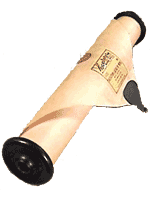 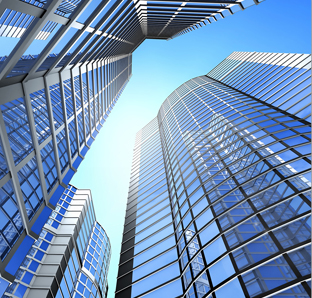 Hein Moeller Stiftung GmbH
Kündigung nur aus wichtigem Grund:

Wiederholte Nichterreichen von   		   	 Leistungszielen 
Fehlende Leistungsnachweise
Unterbrechung des Studiums
Verstoß gegen Förderungsbedingungen
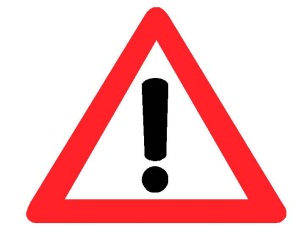 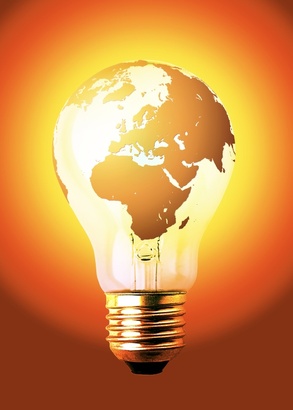 !!!!Ganze Energie auf das Studium verwenden!!!!
Hein Moeller Stiftung GmbH
Bewerbungen sind zu richten an:

		Hein Moeller Stiftung GmbH
		z.Hd. Pia Müller (ICD-HRD)
		Hein-Moeller-Straße 7-11
		53115 Bonn
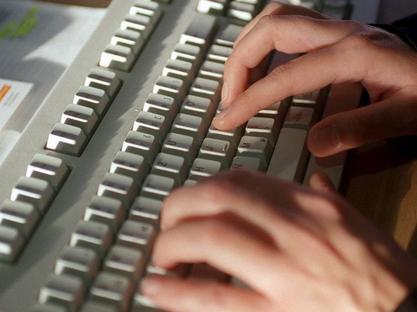 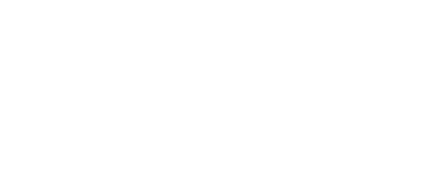 8
02.Jul.2009